B8065
How to run AI at Petabyte Scale with Cognitive Functions in the Azure Data Lake
Wee Hyong Tok
Principal Data Scientist Manager
@weehyong
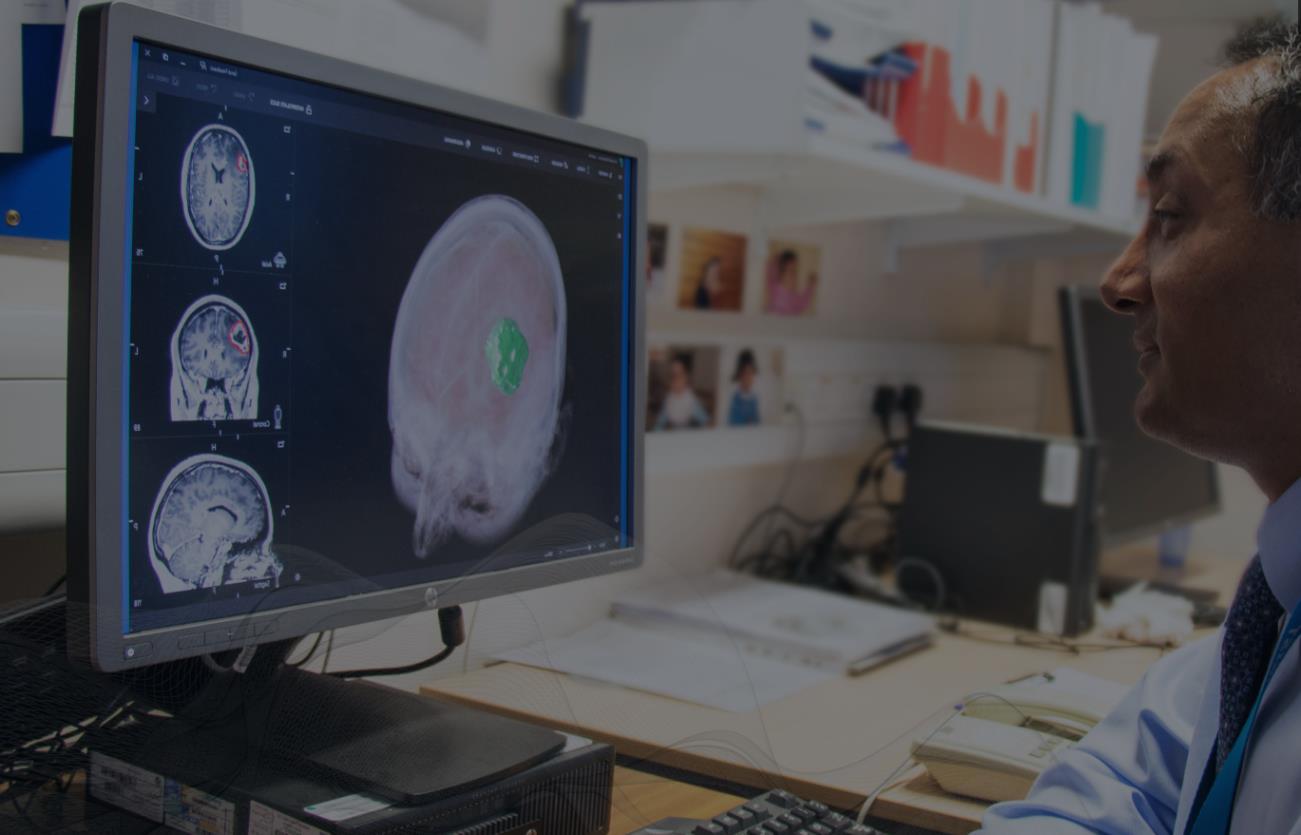 Using AI to help measure tumors in ways that doctors cannot
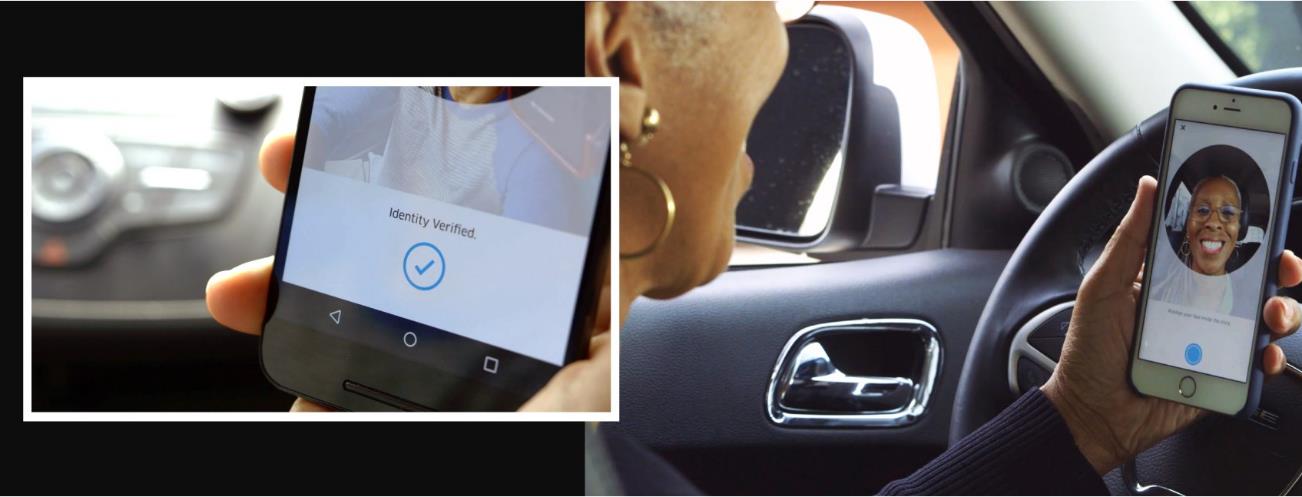 Using AI for Realtime ID Check
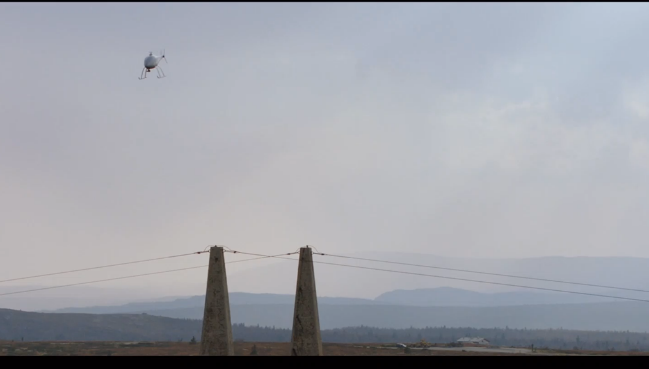 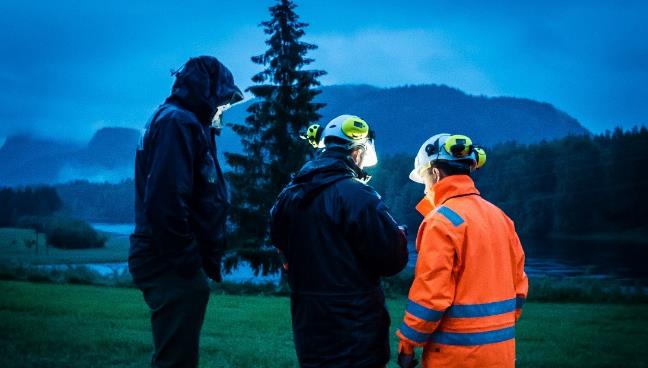 AI for Automated Inspections
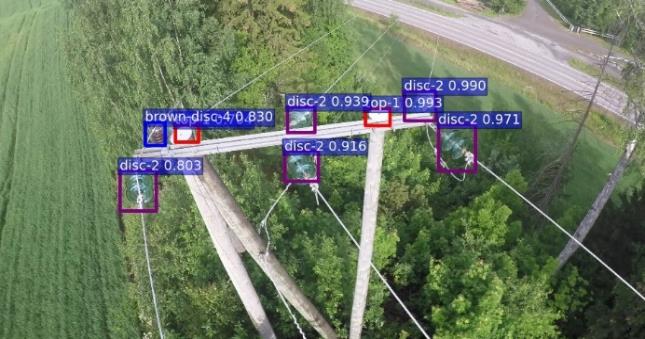 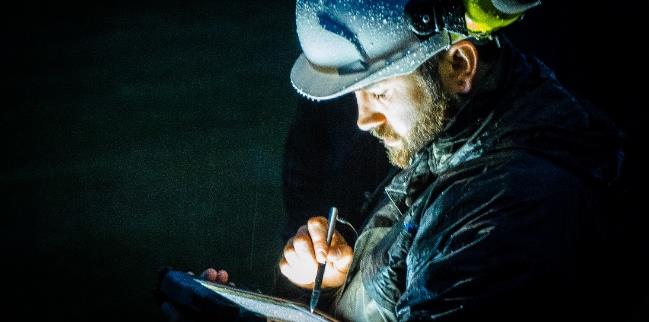 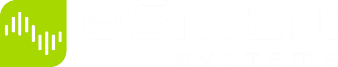 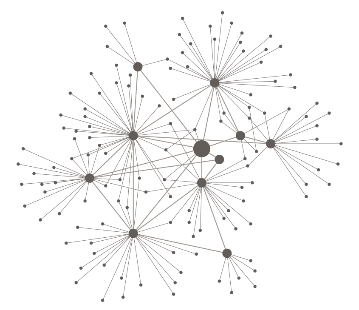 Why does AI matter to the Developer Community?
2 – 40 EB/year
Major Generators 
of Big Data
1-2 EB/year
1 EB/year
1.4 PB/year
Twitter
Astronomy
YouTube
Genomics
* Not to scale
Projected Annual Storage (2025)
Src: “Big Data: Astronomical or Genomical?”, PLOS | Biology, July 2015
Organization’s Data
My Data
……
Database / Data Warehouse
Web logs
Call Logs Data
Images
Video
My Company
Doing ML/AI
TrainModel
ScoreModel
Examples
What are the key phrases in the text?
What is the sentiment?
Given a scanned image, preform OCR on it
Examples
Decision Trees / Random Forests
Support Vector Machine
Convolution Neural Networks (CNN)
Recurrent neural network (RNN)  /LTSM
How can I get started?
AI
Train/Create New Models
Building AI Apps
AI APIs
Leverage AI APIs
Data + AI
Building AI Applications
Doing AI where the data is
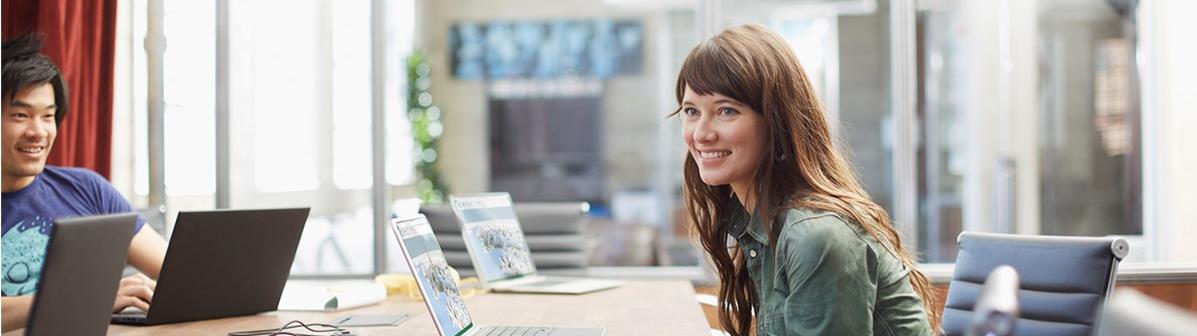 Microsoft Cognitive Services
Easy
Flexible
Tested
Built by experts in their field from Microsoft Research, Bing, and Azure Machine Learning
Quality documentation, sample code, and community support
Integrate into the language and platform of your choice
Breadth of offerings helps you find the right API for your app
Roll your own with REST APIs
Simple to add: just a few lines of code required
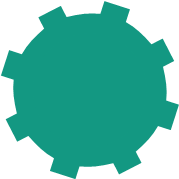 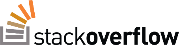 GET A KEY
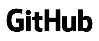 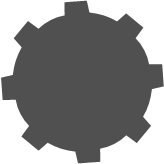 BUILD
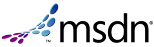 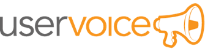 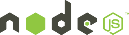 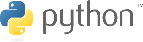 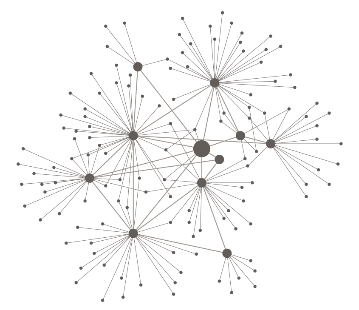 What if you have GB/TB/PB of data?
Azure Data Lake services
U-SQL
HDInsight
Data Lake Analytics
Data Lake Store
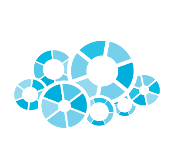 Managed clusters
No-limits Data Lake
Analytics job service
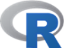 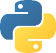 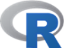 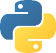 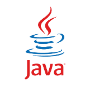 YARN
YARN
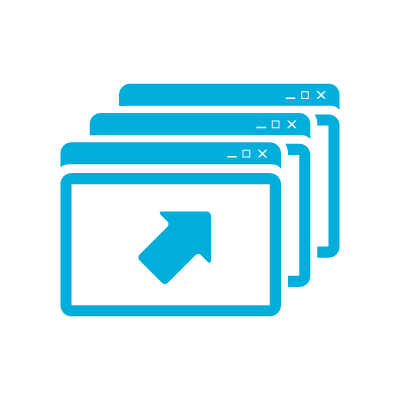 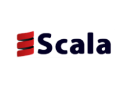 HDFS
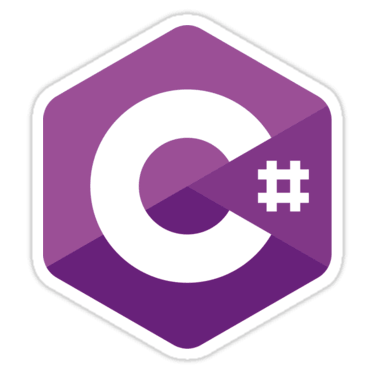 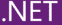 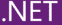 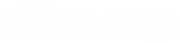 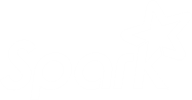 DEMO - Create your Data Lake
Scenario – Getting a 360 view of Products
Real-time Insights and Alerts
Event Hubs
Stream Analytics
Power BI
Intelligence @ Scale  Built-in Cognition Capabilities
PolyBase over Azure Data Lake Store
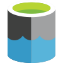 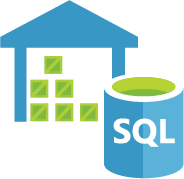 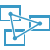 Federated U-SQL Join Query(Reference Data)
Azure Data Lake Store and Analytics
Azure SQL
Data Warehouse
Azure  Analysis Services
Azure SQL Database
Support Call Logs
Service Telemetry Data
Social Data
Ingest
Process
Store
Serve and 
Consume
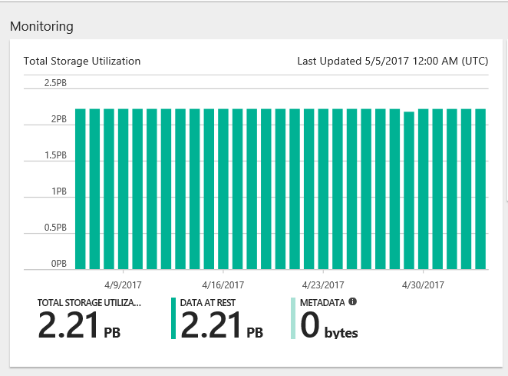 Scenario – Getting a 360 view of Products
Real-time Insights and Alerts
Event Hubs
Stream Analytics
Power BI
Intelligence @ Scale  Built-in Cognition Capabilities
PolyBase over Azure Data Lake Store
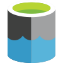 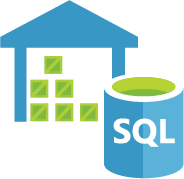 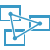 Federated U-SQL Join Query(Reference Data)
Azure Data Lake Store and Analytics
Azure SQL
Data Warehouse
Azure  Analysis Services
Azure SQL Database
Support Call Logs
Service Telemetry Data
Social Data
Ingest
Process
Store
Serve and 
Consume
Bing image search
Speech API
Entity linking
Customer feedback analysis
Speech
Bingnews search
Text to speech
Custom recognition (CRIS)
Forecasting
Recommendation API
Machine Learning
Language
Text analytics
Thumbnail generation
Academic knowledge
Spell check
Big Cognition
Web language model
Computer vision
Bing autosuggest
Vision
Emotion
Knowledge
Search
Anomalydetection
Sentiment scoring
ORC, tagging, captioning
Bingweb search
Machine Learning
Vision
Speech
Language
Knowledge
Search
Text analytics API
Recommendation API
Anomaly detection  
Customer feedback analysis 
Forecasting
Computer vision 
OCR, tagging, captioning,
Celebrity recognition model
Thumbnail generation 
Emotion
Face detection, verification, similar face detection, grouping 
Video—motion detection, face detection and recognition
Speech API 
Speech to text
Text to speech
Custom recognition (CRIS) 
Speaker recognition
Spell check
Language understanding (LUIS) 
Linguistic analysis
Text analytics
Key topic extraction
Sentiment scoring
Language detection 
Web language model
Academic knowledge 
Entity linking
Knowledge exploration
Recommendation API
Bing autosuggest 
Bing image search 
Bing news search 
Bing video search 
Bing web search
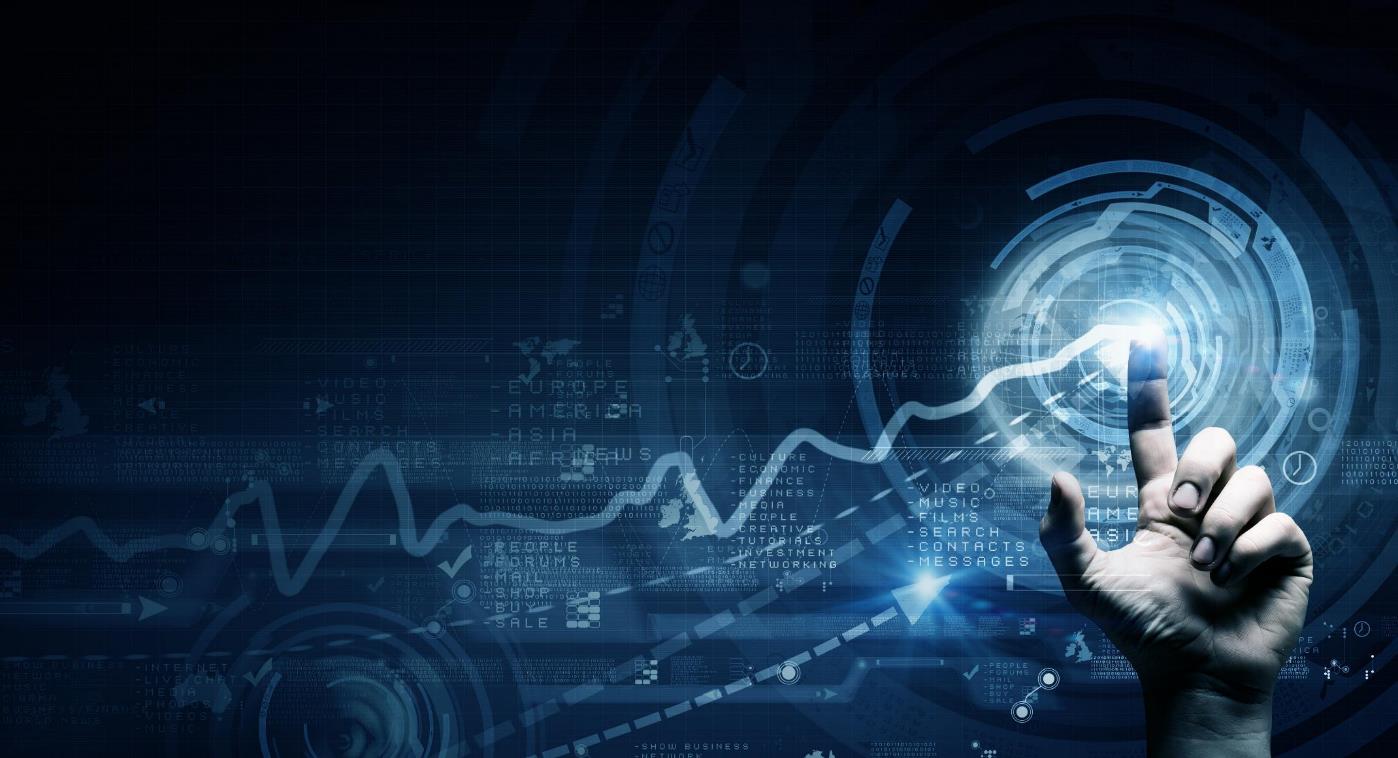 Cognitive Functions in Azure Data Lake
Face API
Image Tagging
Emotion Analysis
OCR
Text Key Phrase extraction
Text sentiment analysis
Azure Data Lake U-Sql Extension
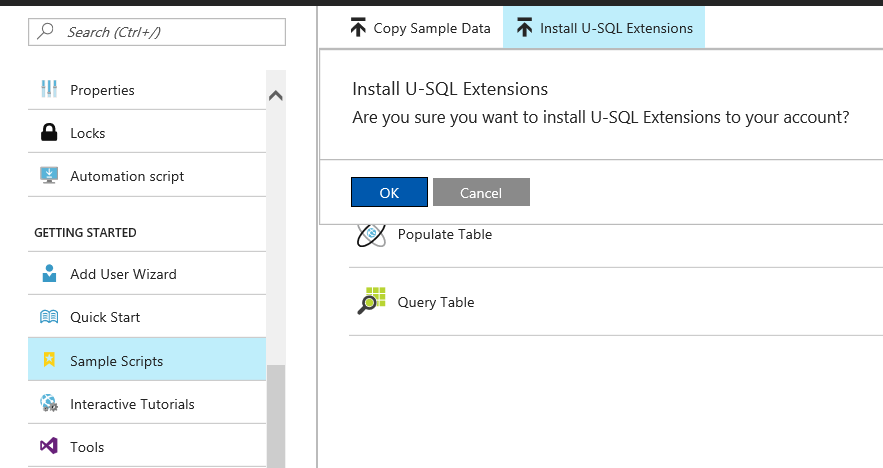 Built-in Cognitive Functions
Support for R and Python
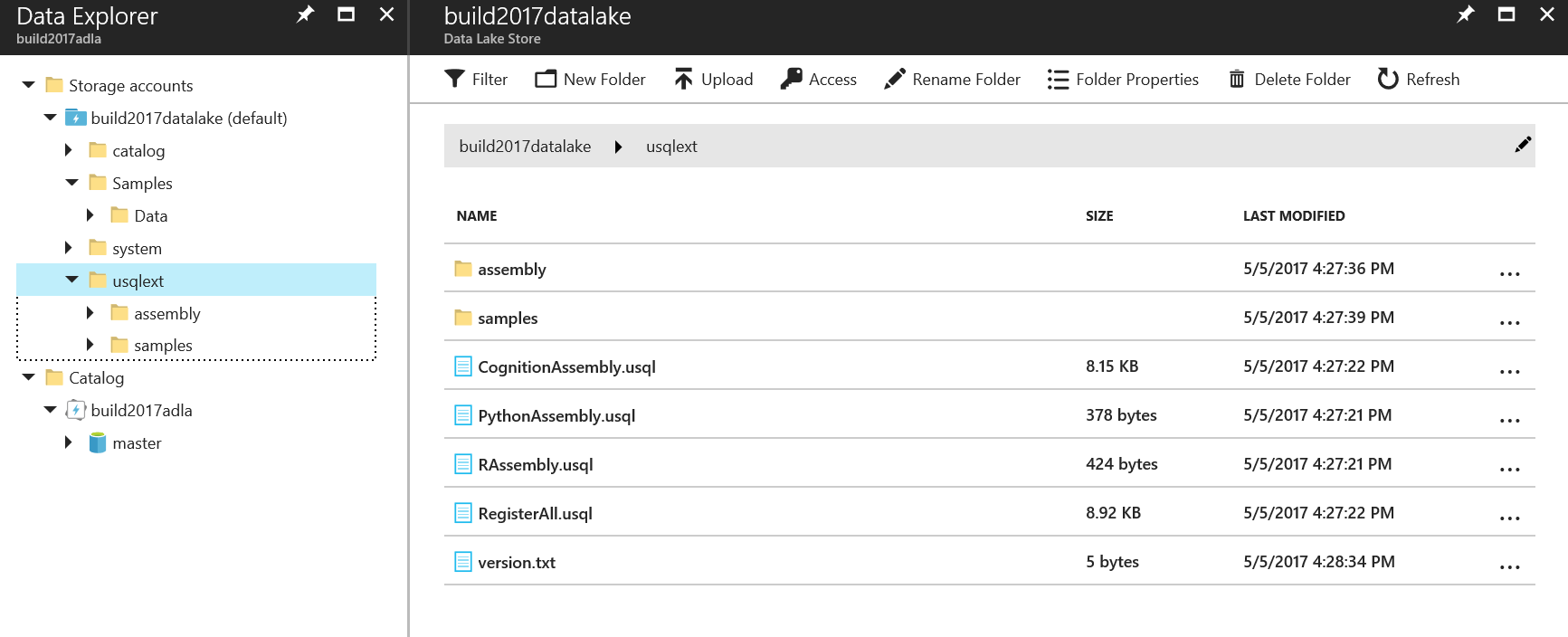 After U-SQL 
extensions 
are installed
Azure Data Lake U-Sql Extension
3 Steps to Leveraging Big Cognition
Install the U-SQL extension (Cognitive, R, Python)
Write your U-SQL code
Submit the job
DEMO – Run AI at Petabyte scale
Example: U-SQL / Cognitive Functions
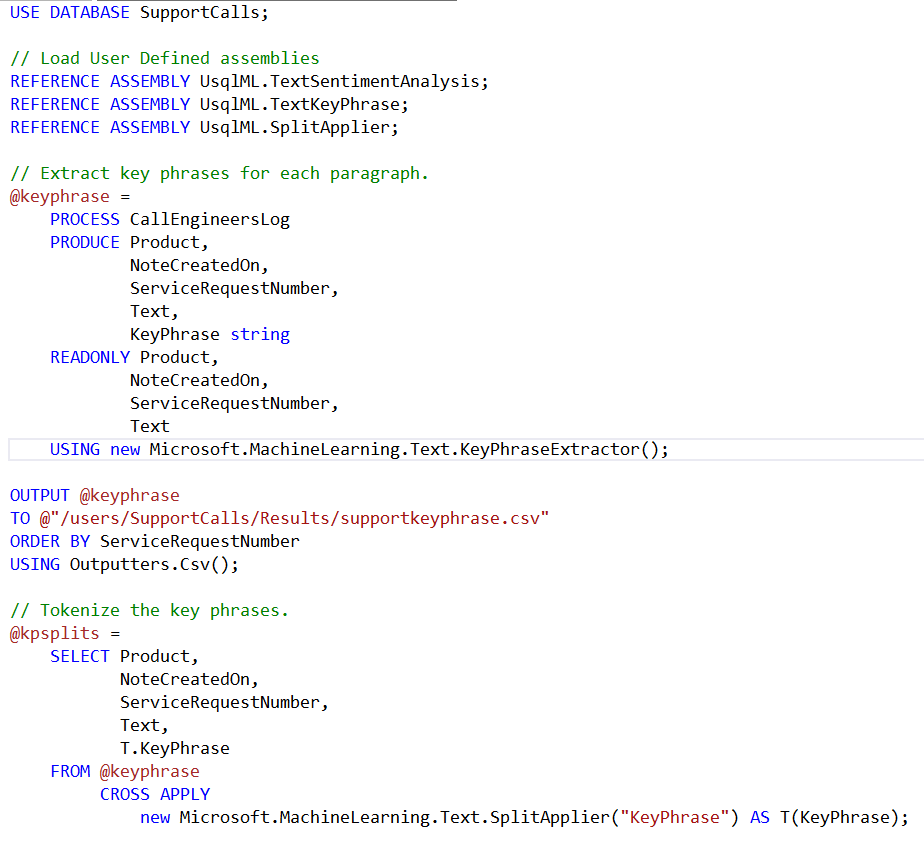 Reference assembly
for Cognitive Function
Using Cognitive FunctionKey Phrase Extraction
Using Cognitive Function 
Tokenization
Example: U-SQL / R
Reference assembly
for R support
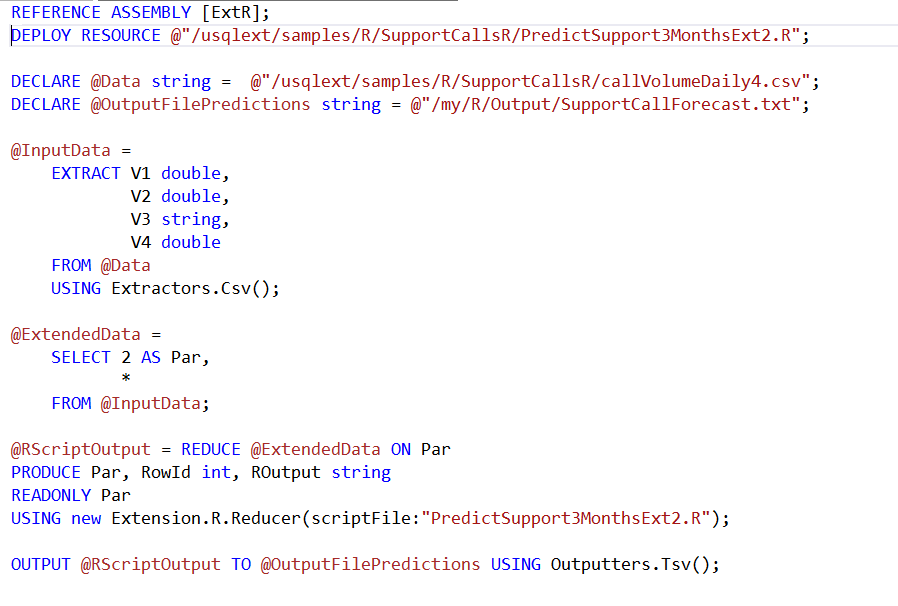 Specify the data
that will be used 
by the R script
Invoke the R CodeUsing REDUCE to partition the input data on a key
Recap
Real-time Insights and Alerts
Event Hubs
Stream Analytics
Power BI
Intelligence @ Scale  Built-in Cognition Capabilities
PolyBase over Azure Data Lake Store
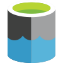 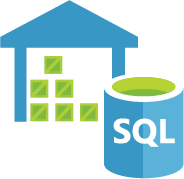 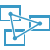 Federated U-SQL Join Query(Reference Data)
Azure Data Lake Store and Analytics
Azure SQL
Data Warehouse
Azure  Analysis Services
Azure SQL Database
Support Call Logs
Service Telemetry Data
Social Data
Ingest
Process
Store
Serve and 
Consume
Resources
Sample code – Using Cognition Functions in ADLhttps://aka.ms/getstartedadlcognition

Develop today: https://azure.github.io/AzureDataLake/
#MSBuild
Related sessions
B8081 How to serve AI with data: The future of the Microsoft Data Platform
B8904 Open Q&A: Maximizing the value of your DATA and leveraging the power of AI to build Intelligent applications 
T6040 Image processing at scale using U-SQL in Azure Data Lake
#MSBuild